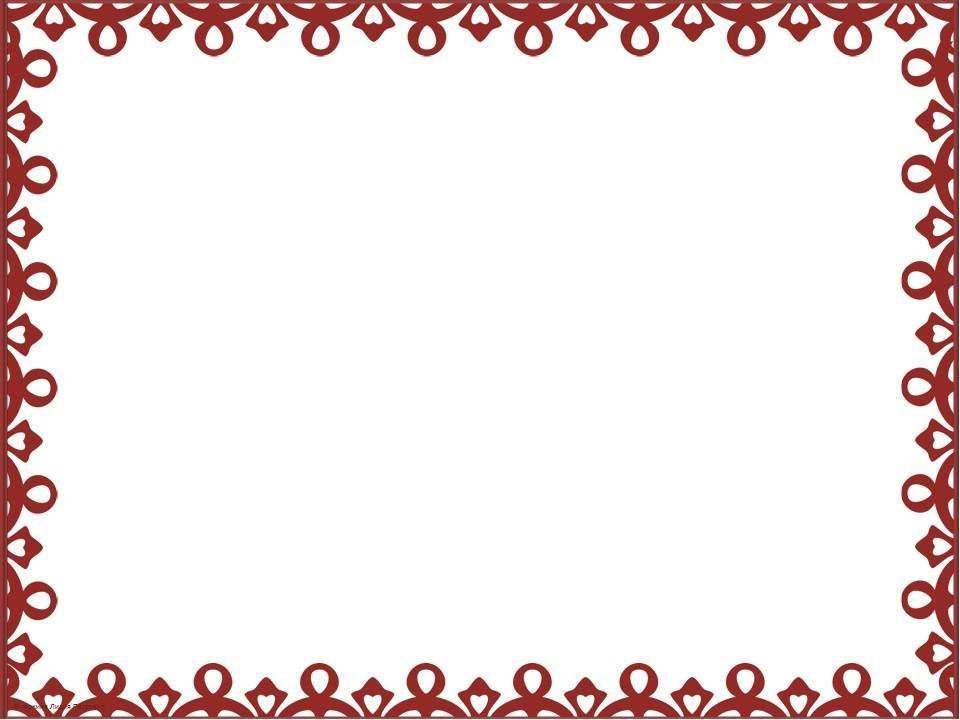 « Как наши бабушки хлеб пекли»
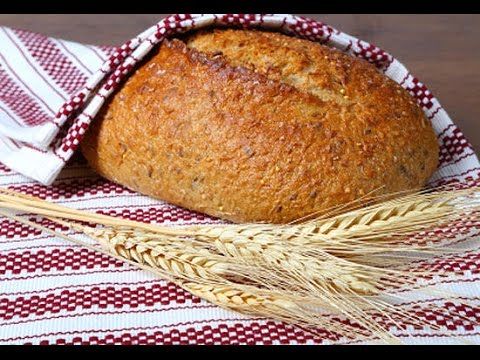 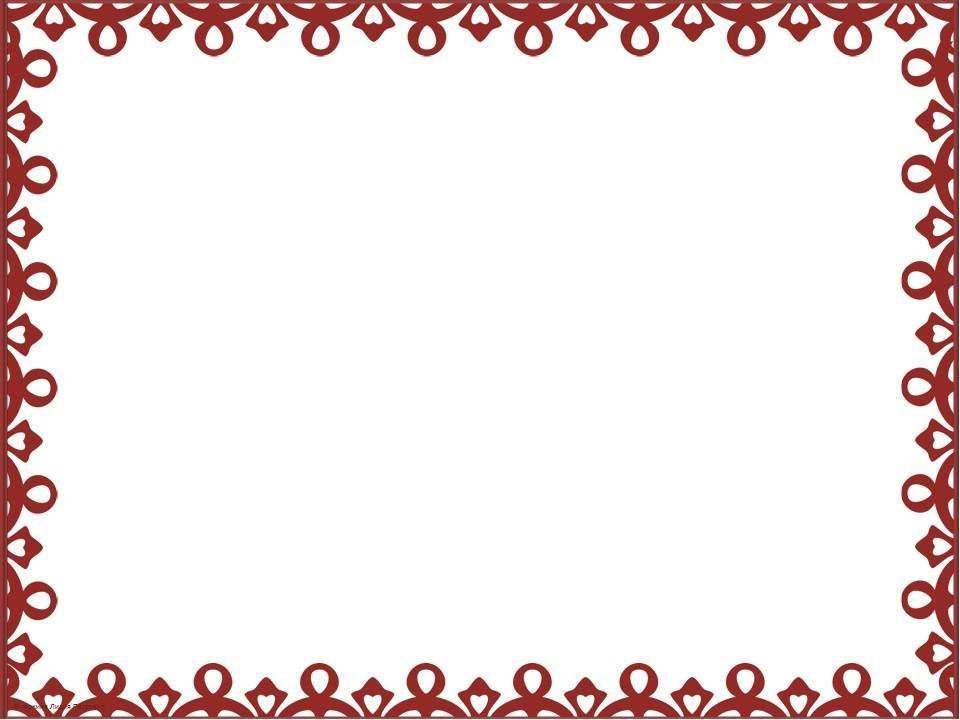 Наши  бабушки обычно тесто начинали замешивать еще на рассвете. Надевали чистую одежду, молились и приступали к работе. Перед замесом теста муку просеивали через сито. Мука в процессе просеивания должна была «надышаться».
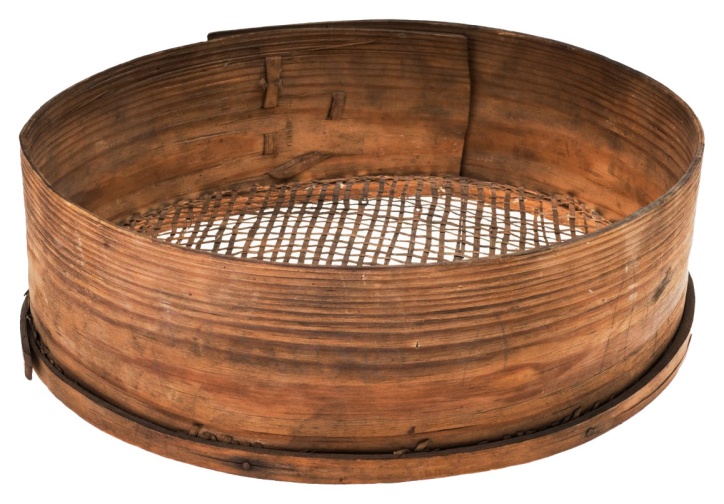 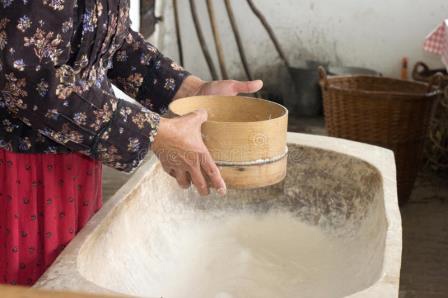 СИТО
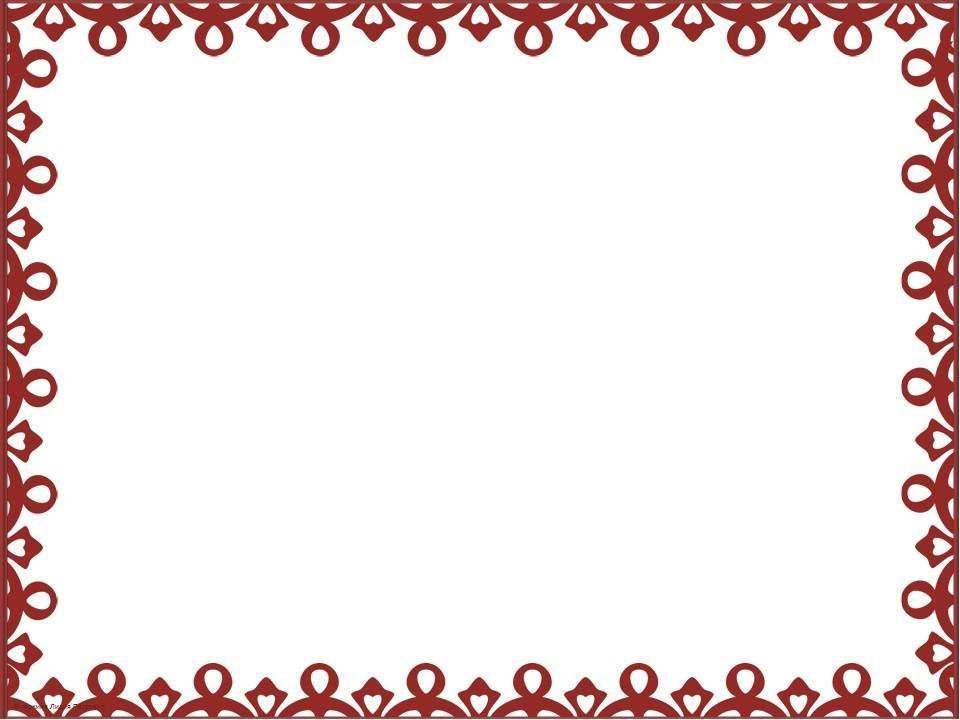 Пекли черный «кислый» хлеб. Черным он назывался потому, что для его приготовления использовалась ржаная мука, а она имеет более темный цвет, чем пшеничная. «Кислый» – потому что использовалась кислая закваска. Замесив в квашне – деревянной кадушке – тесто и сформовав округлые хлеба, хозяюшка собирала остатки теста со стенок в комочек, присыпала мукой и оставляла для закваски до следующего раза.
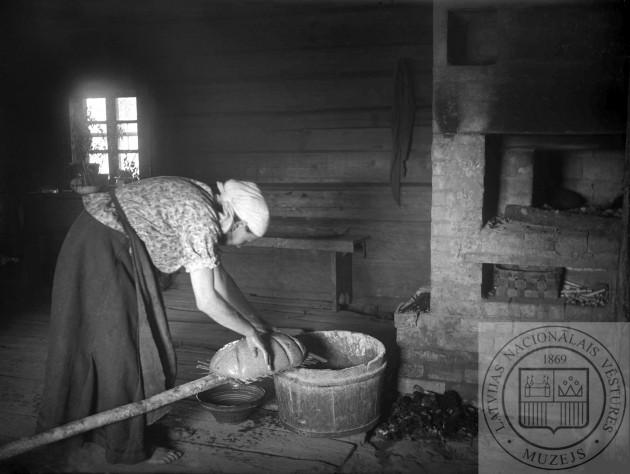 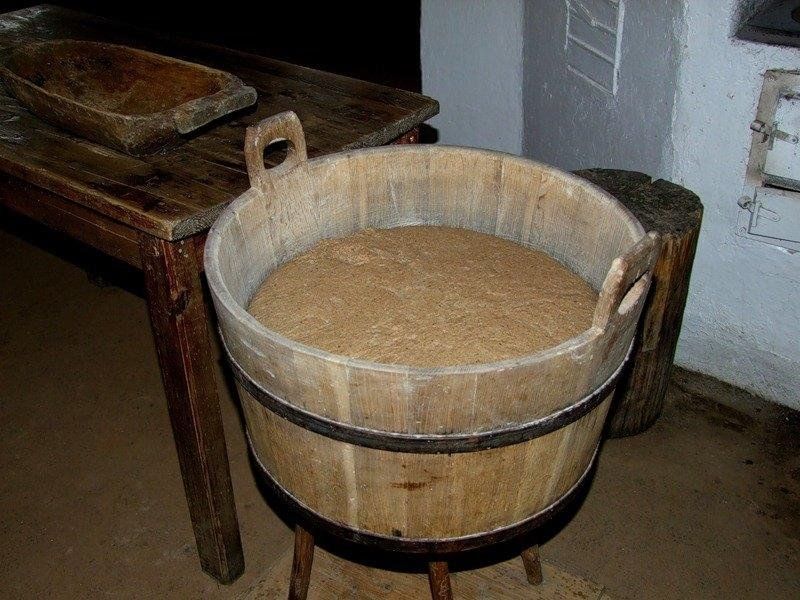 КВАШНЯ
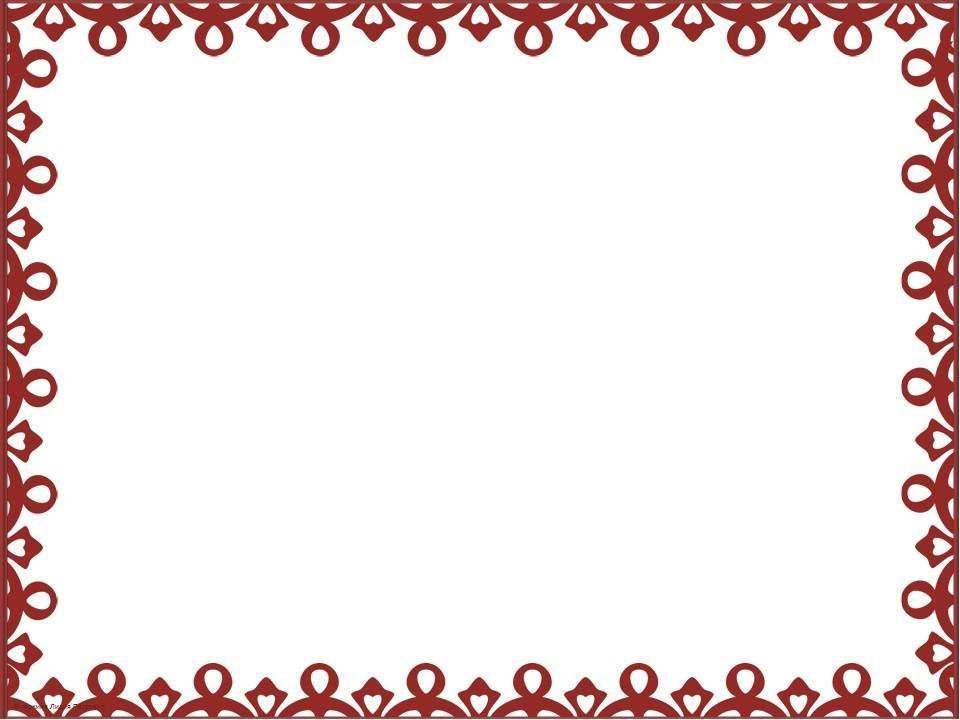 Готовое тесто отправляли в печь. Печи  были особенные. Они обогревали помещение, на них пекли хлеб, готовили пищу, спали.
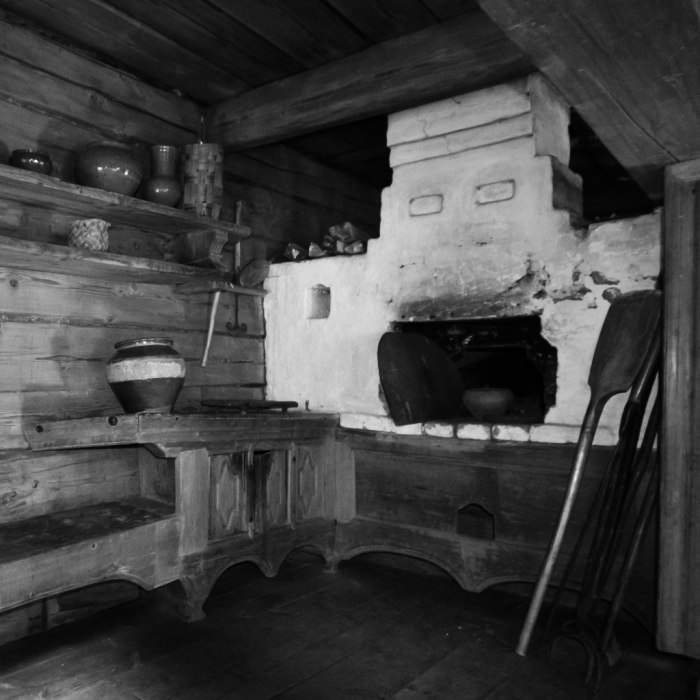 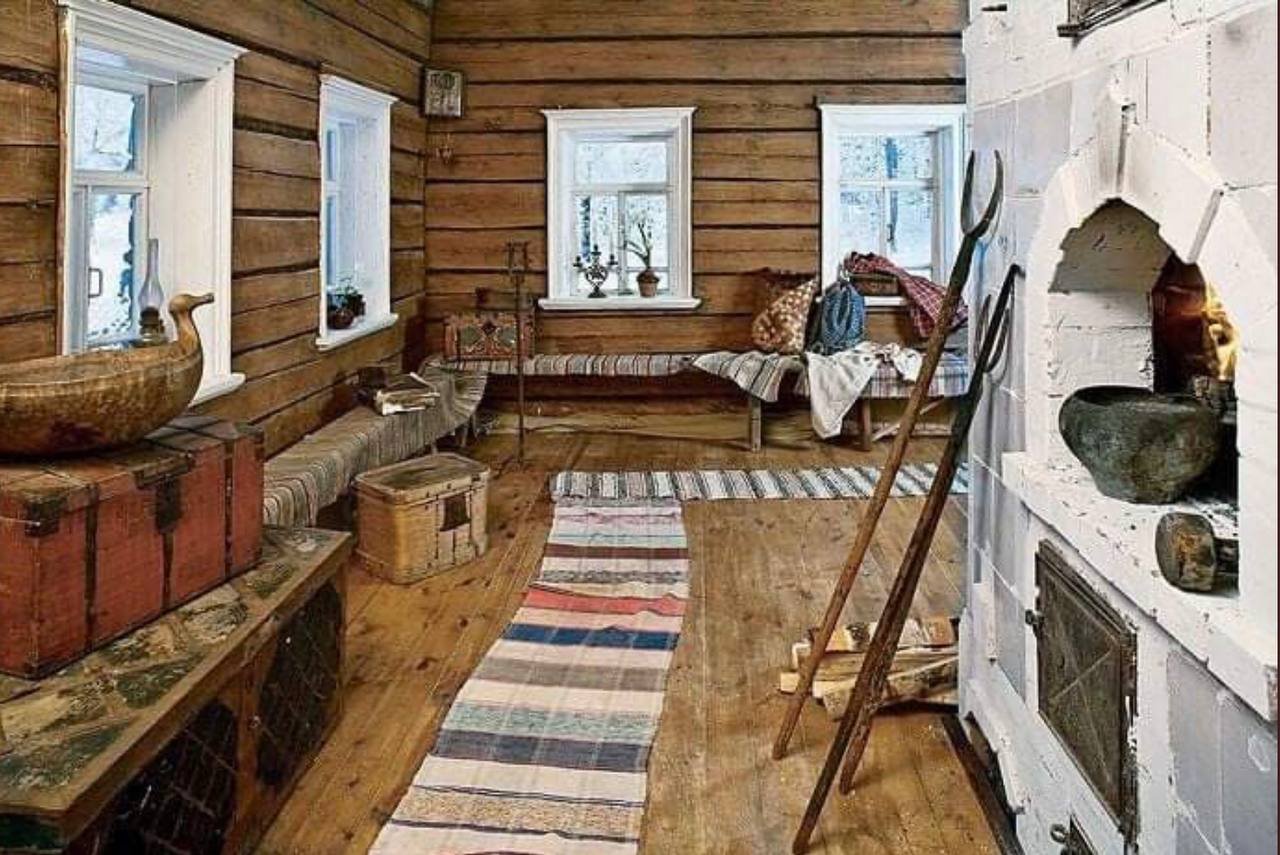 РУССКАЯ ПЕЧЬ
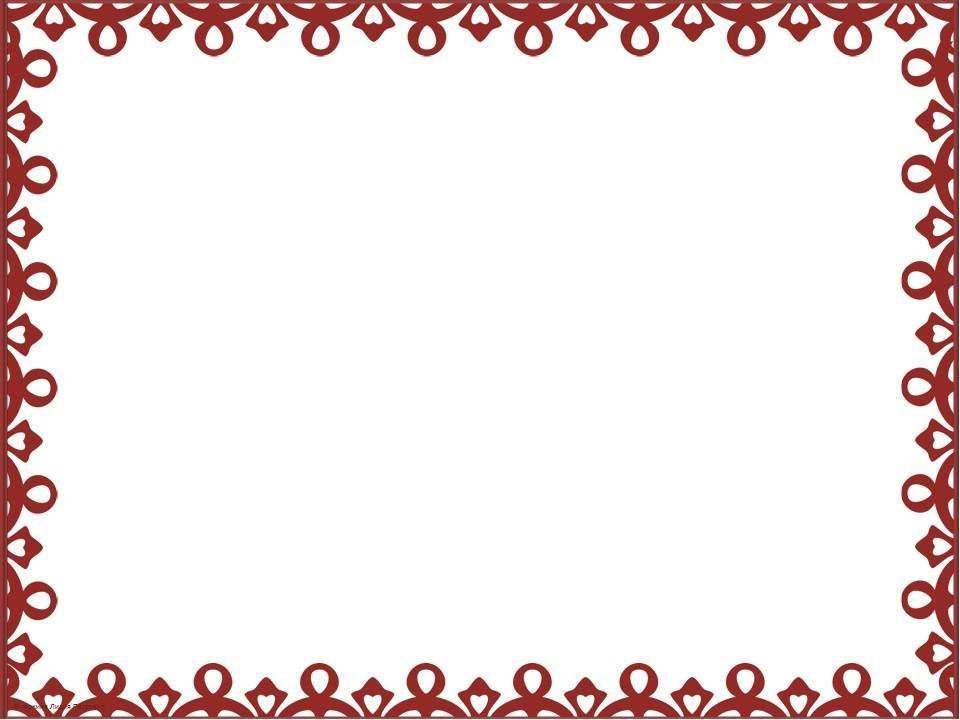 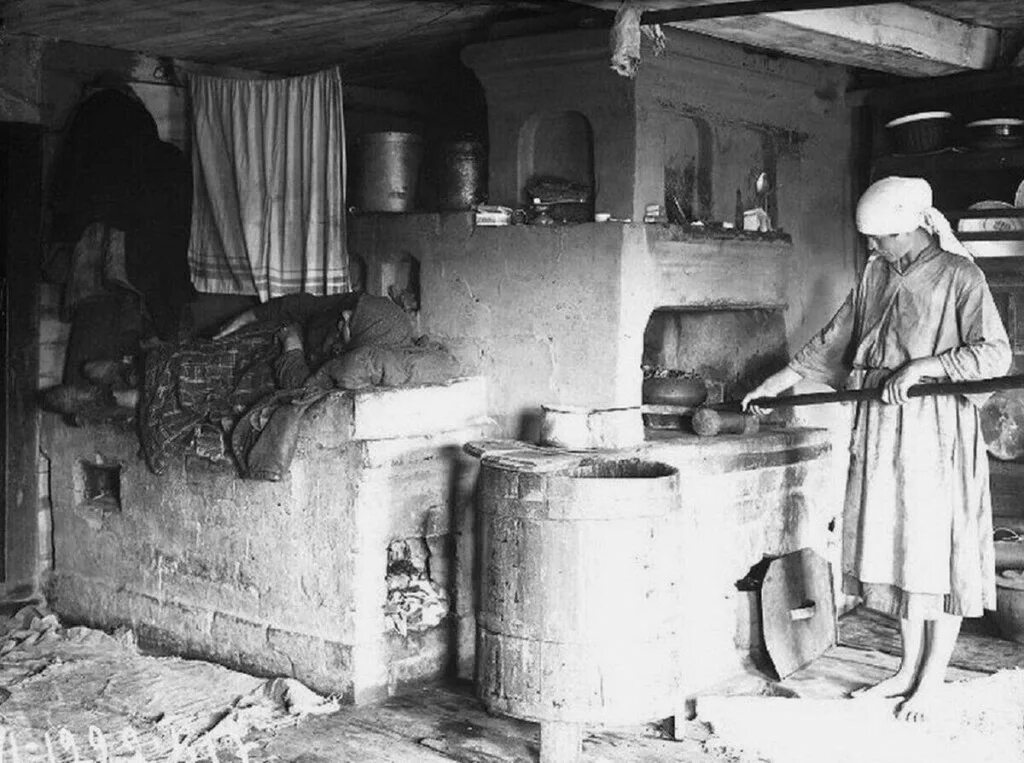 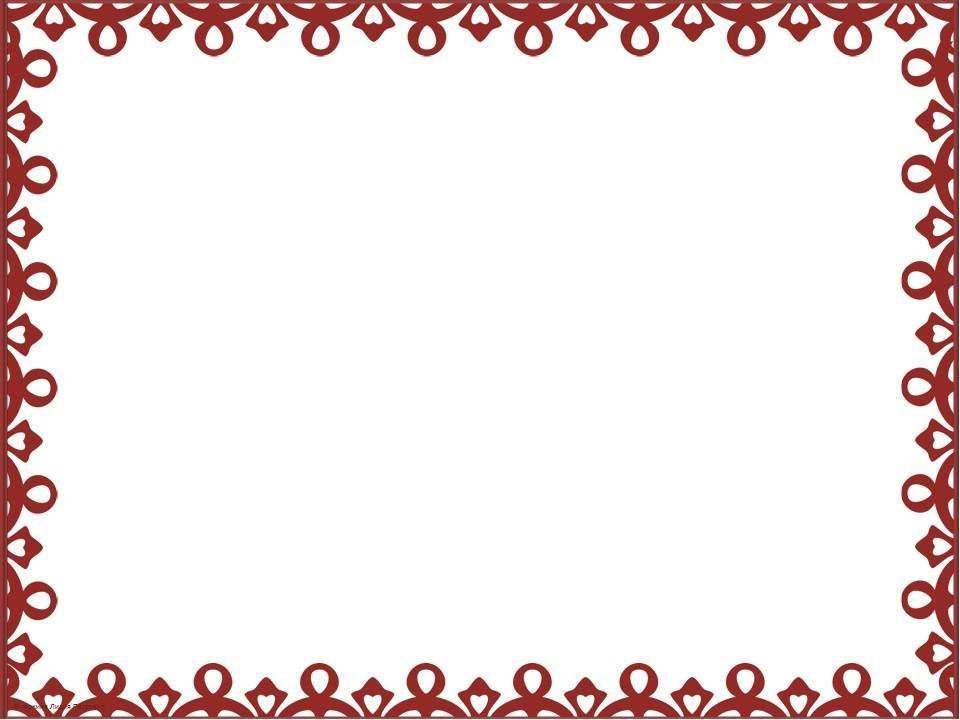 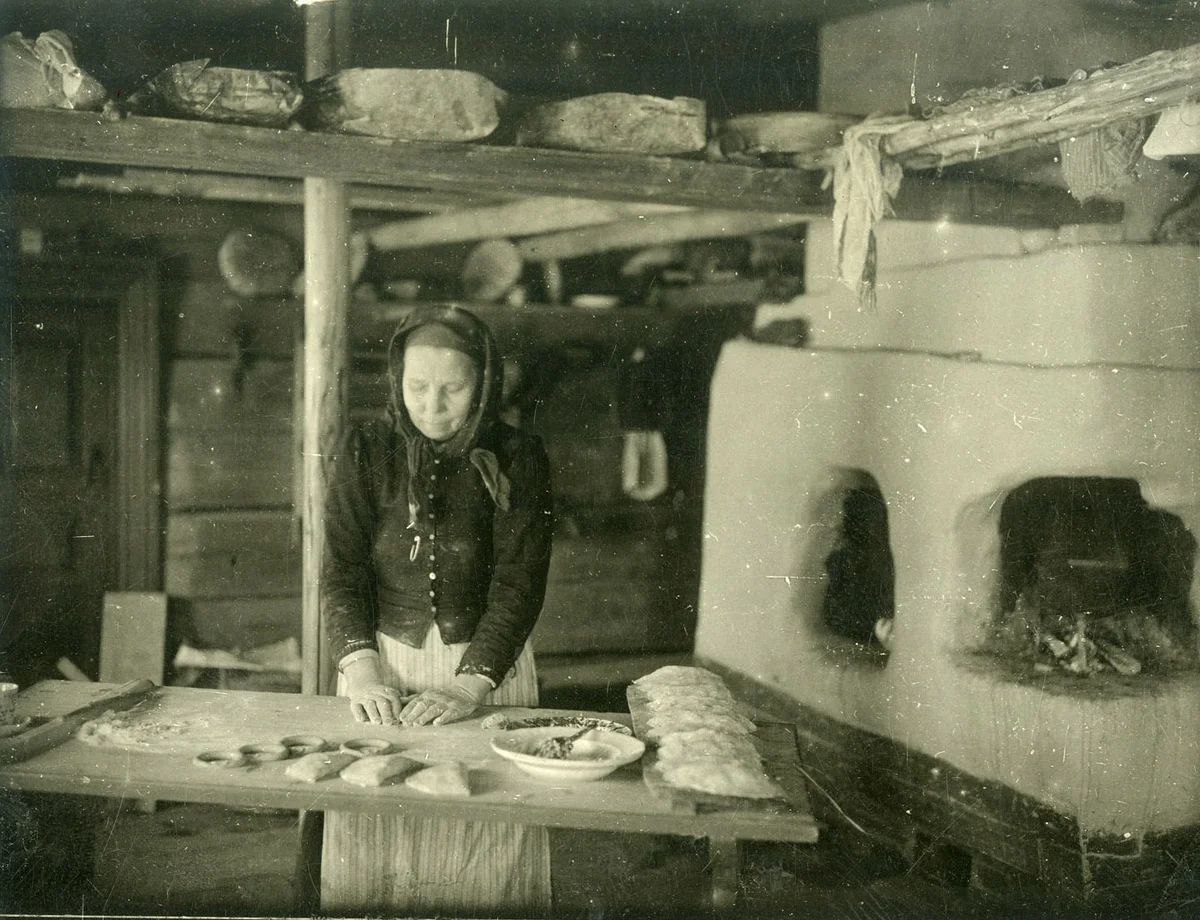 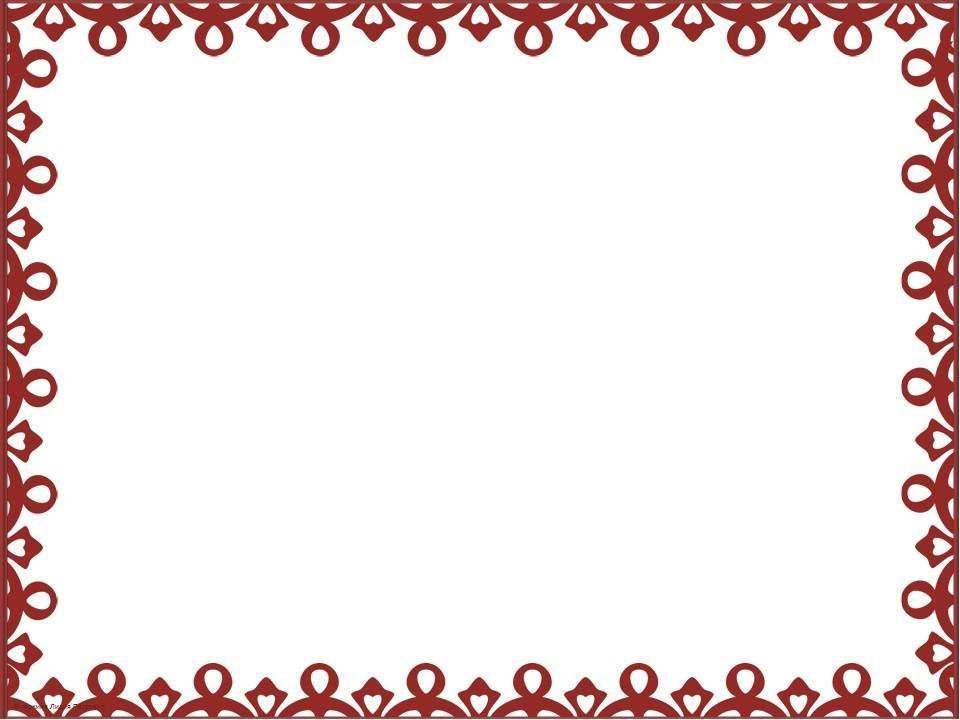 Ставили хлеба в печь с молитвой. Ни в коем случае, пока хлеб в печи, нельзя было ругаться или ссориться с кем-нибудь. Хлеб тогда не получится. Сажали и вытаскивали горячий хлеб лопаткой.
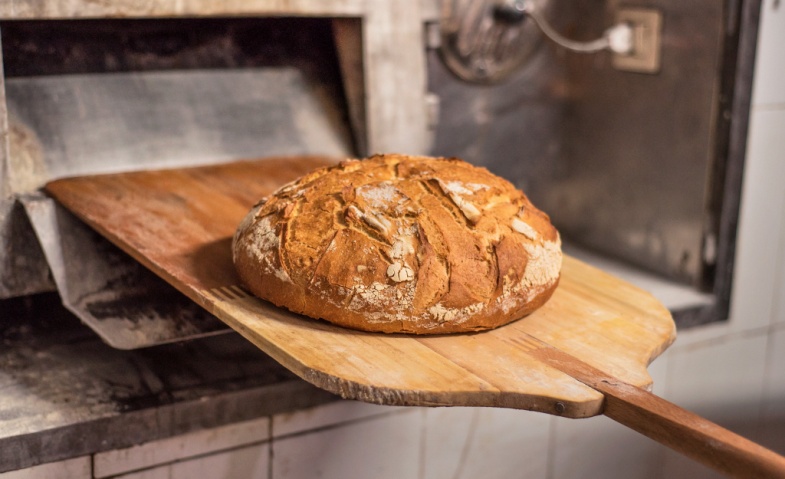 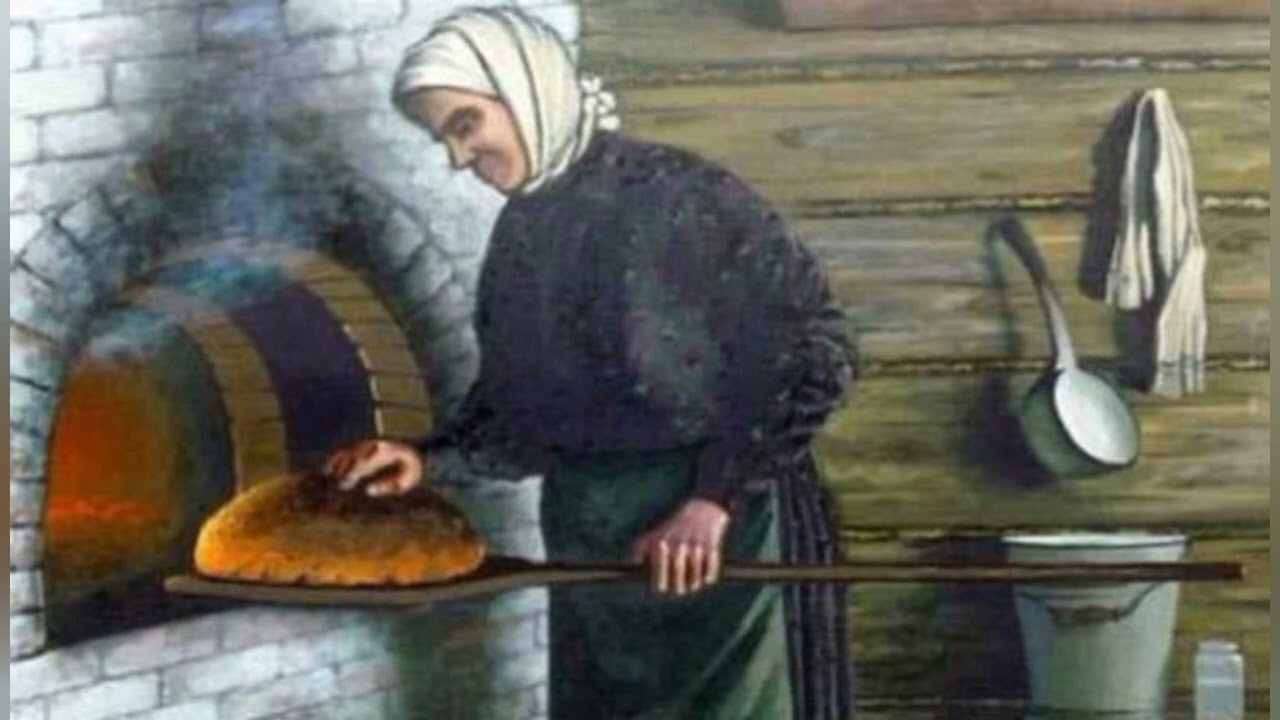 ЛОПАТА САДНИК
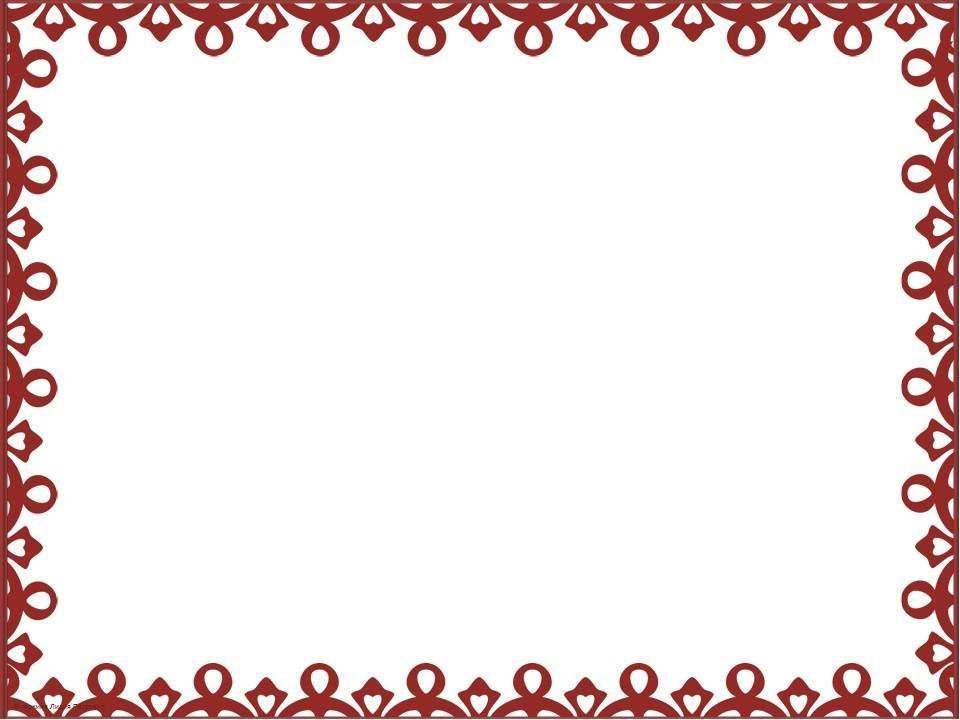 Хлеб выпекали на поду, то есть на кирпичах
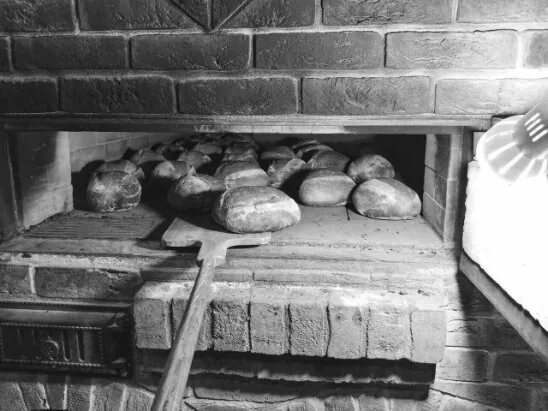 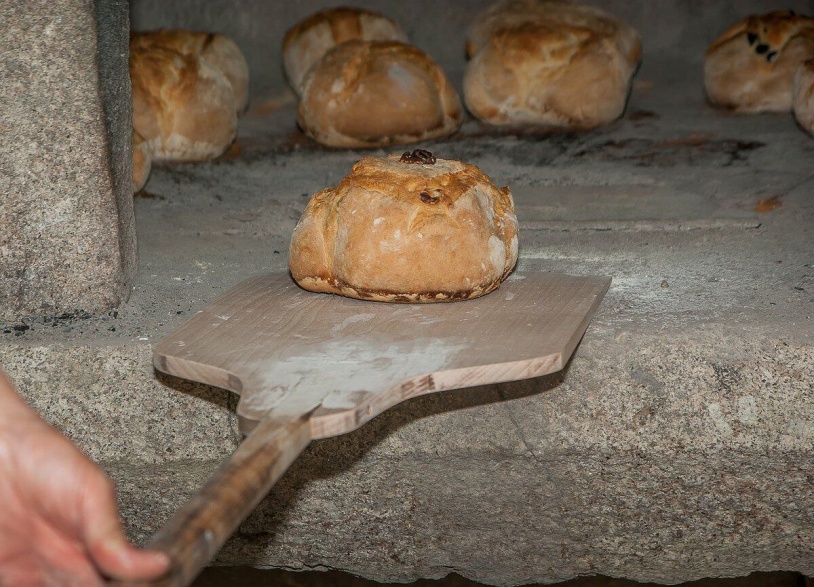 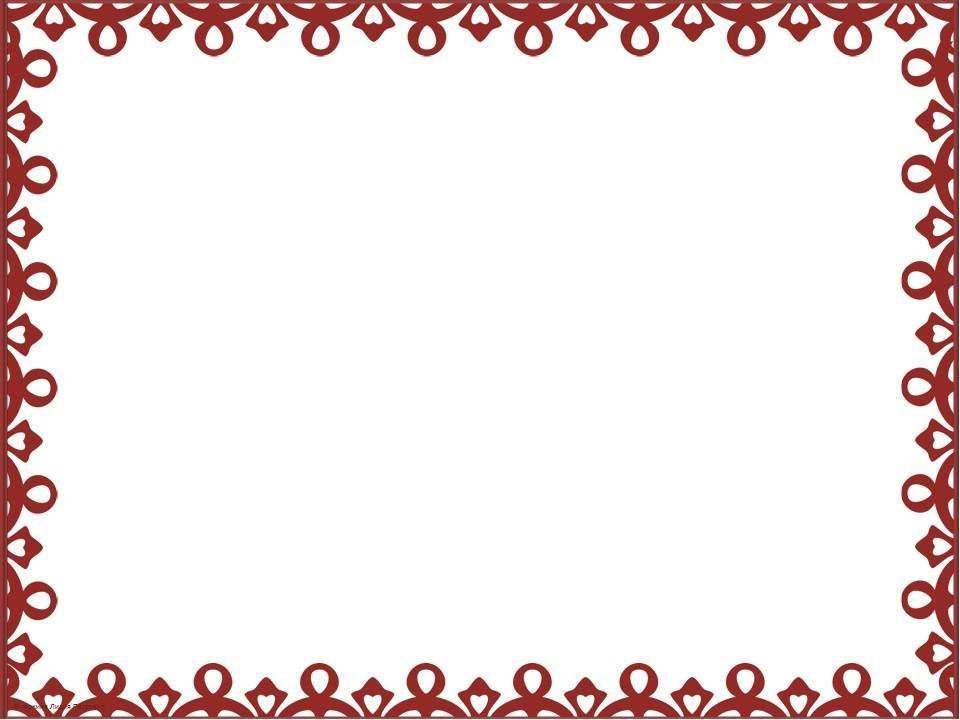 Хлеб готов. Перед едой бабушки творили молитву, осеняя себя крестом и принимались к трапезе. После трапезы старообрядцы выходя из за стола вместо «Спасибо» говорили «Спаси Христос»
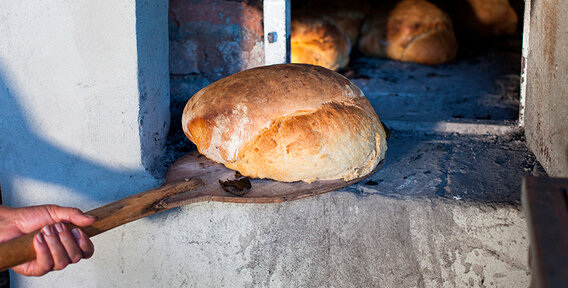 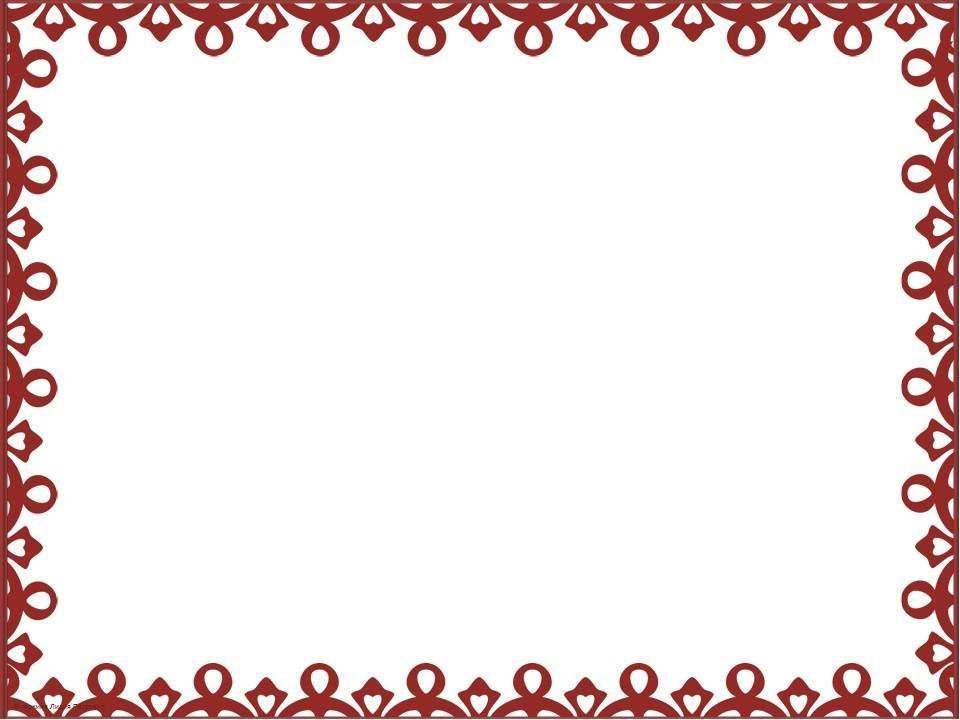 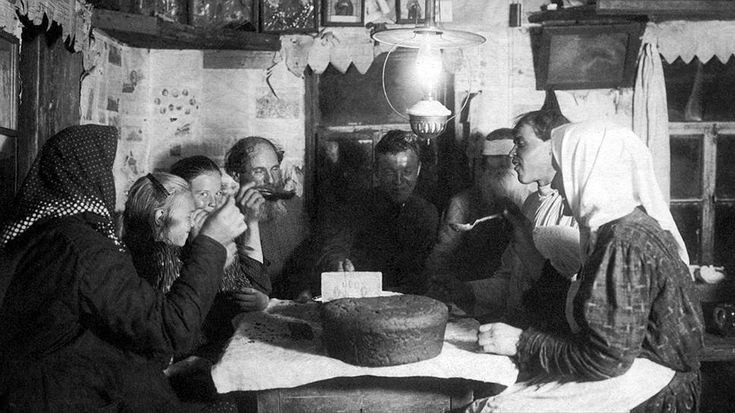